М…рковь, м…тель, в…р…бьи, м…дведь, …б…зьяна, т…традь.
Морковь, метель, воробьи, медведь, обезьяна, тетрадь.
Друзья, открою вам секрет:
Мне без варенья жизни нет.
Для здоровья и веселья
Ем печенье, ем варенье.
Кто же это?
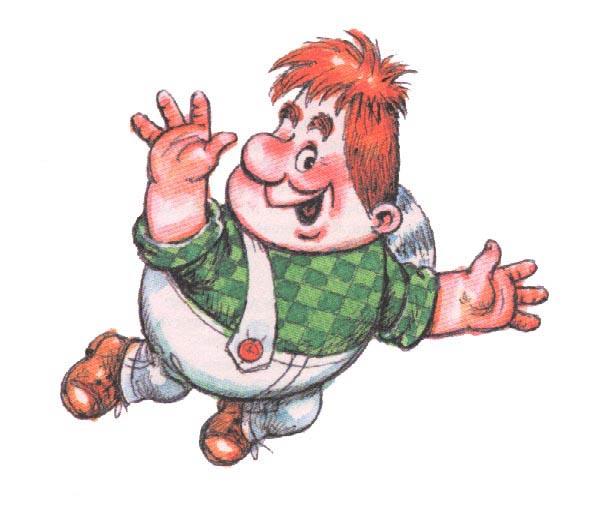 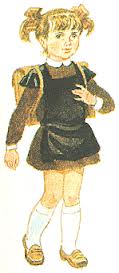 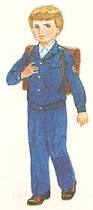 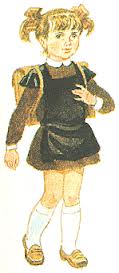 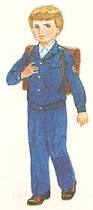 Оцени свою работу:
Сегодня я узнал…
Было интересно…
Я научился…
Мне было трудно…
У меня получилось…
Урок дал мне для жизни…
Спасибо за активное участие!
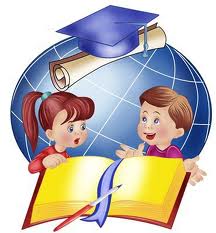